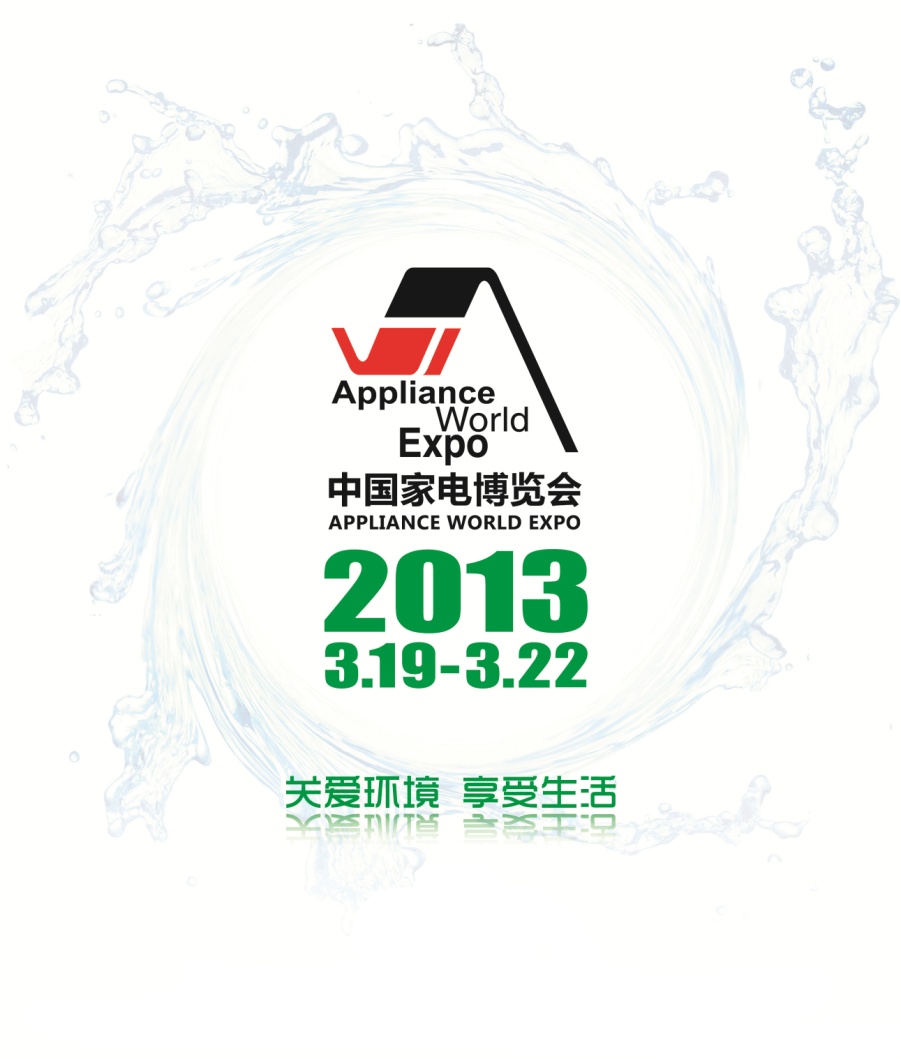 中国家电博览会-上海2013
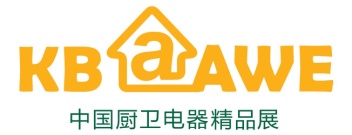 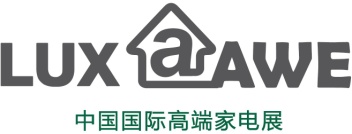 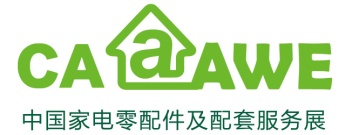 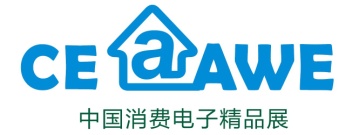 中国家电艾普兰奖颁奖典礼
中国家电艾普兰最受大众欢迎产品奖
中国家电艾普兰奖颁奖典礼
中国家电艾普兰最受大众欢迎产品奖
中国家电艾普兰奖颁奖典礼
中国家电艾普兰生活电器产品奖
中国家电艾普兰奖颁奖典礼
中国家电艾普兰净水电器产品奖
中国家电艾普兰奖颁奖典礼
中国家电艾普兰保健电器产品奖
中国家电艾普兰奖颁奖典礼
中国家电艾普兰厨房电器产品奖
中国家电艾普兰奖颁奖典礼
中国家电艾普兰厨房电器产品奖
中国家电艾普兰奖颁奖典礼
中国家电艾普兰卫浴电器产品奖
中国家电艾普兰奖颁奖典礼
中国家电艾普兰空调产品奖
中国家电艾普兰奖颁奖典礼
中国家电艾普兰视听电器产品奖
中国家电艾普兰奖颁奖典礼
中国家电艾普兰电冰箱产品奖
中国家电艾普兰奖颁奖典礼
中国家电艾普兰洗衣机产品奖
中国家电艾普兰奖颁奖典礼
中国家电艾普兰核芯奖
中国家电艾普兰奖颁奖典礼
中国家电艾普兰时尚设计奖
中国家电艾普兰奖颁奖典礼
中国家电艾普兰科技创新奖
中国家电艾普兰奖颁奖典礼
中国家电艾普兰低碳环保奖
中国家电艾普兰奖颁奖典礼
中国家电艾普兰大奖
2014，我们再次相会这里……
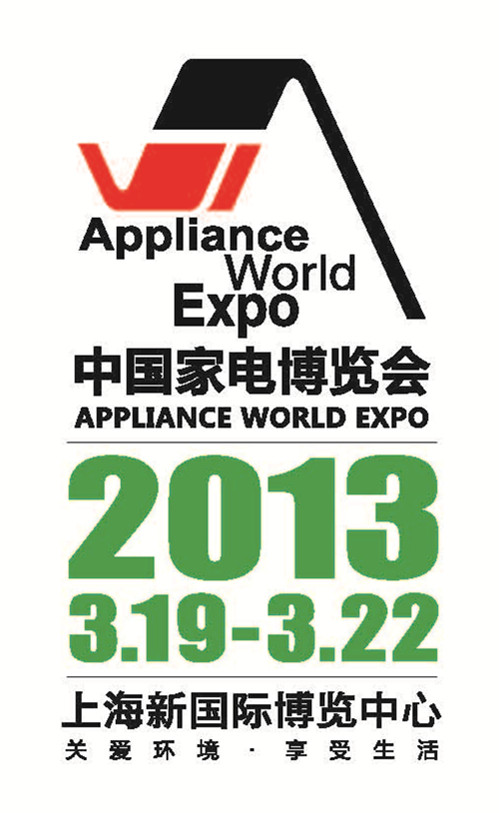 2014年3月       中国.上海新国际博览中心
谢谢！
Thank you！